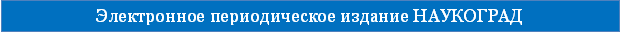 Урок  новых  знаний в 6 клаccепо теме «Задачи на пропорциональную зависимость величин»
Рязанова Наталья Николаевна
учитель математики высшей категории
Муниципальное автономное общеобразовательное учреждение «Средняя общеобразовательная школа № 10» г. Перми
г. Пермь Пермского края
Вторая Всероссийская научно-методическая конференция, 10 ноября 2014 - 10 февраля 2015
"Педагогическая технология и мастерство учителя"
Тест
Задача №1. 
За 4 шоколадки заплатили 80 рублей. Сколько  стоят 12 таких шоколадок?
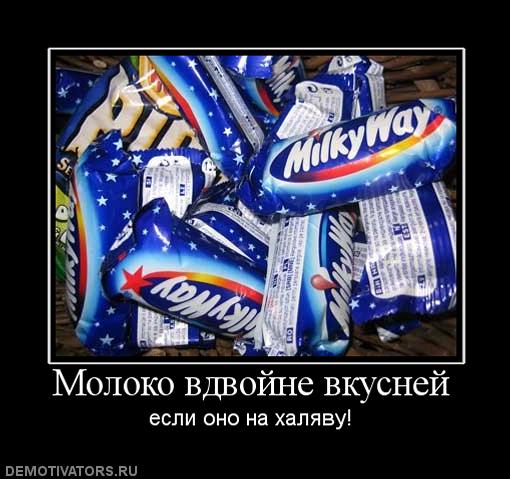 Тест
Задача № 2.
Некоторый участок пути  поезд прошел со скоростью 60 км/ч за 3 часа. Сколько времени затратит поезд на этот же участок, если его скорость будет 90 км/ч?
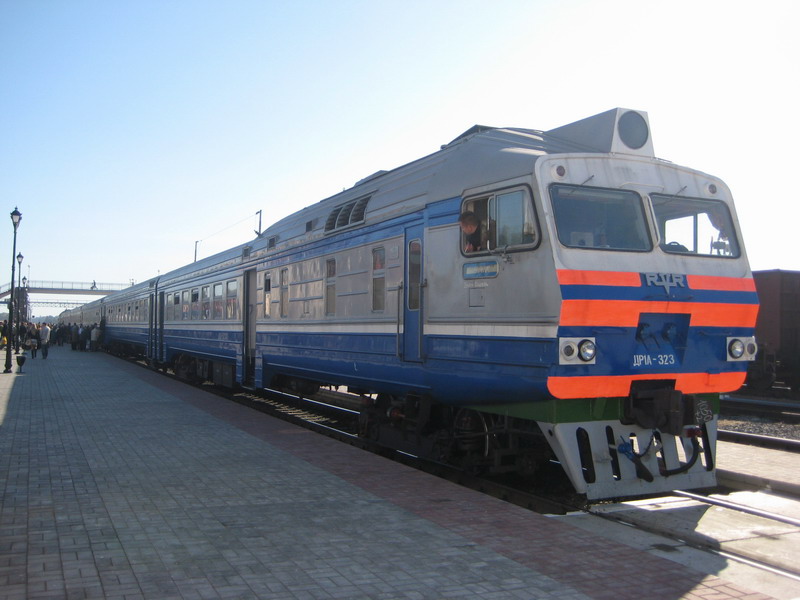 Тест
Задача № 3.
Два петуха разбудили 5 человек. Сколько человек разбудят три петуха?
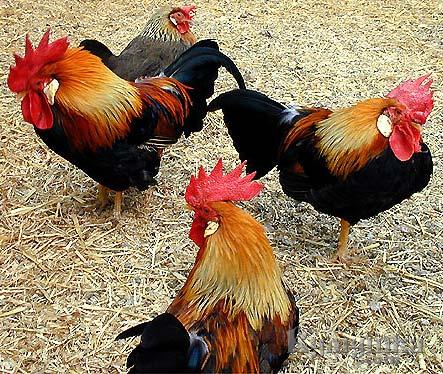 Проверка теста
За 4 шоколадки заплатили 80 рублей. Сколько  стоят 12 таких шоколадок? 
Некоторый участок пути  поезд прошел со скоростью 60 км/ч за 3 часа. Сколько времени затратит поезд на этот же участок, если его скорость будет 90 км/ч?
Два петуха разбудили 5 человек. Сколько человек разбудят три петуха?
Автомобиль грузоподъемностью 8 т вывозит  с нивы зерно. Сколько тонн зерна вывезет автомобиль, если сделает … рейсов?
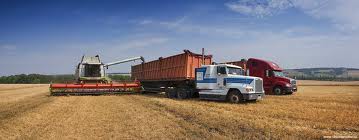 8
16
24
32
40
Прямо пропорциональные величины
- это две такие величины, если одна увеличивается (уменьшается), то другая увеличивается (уменьшается) во столько же раз.
Токарь получил заказ на изготовление 120 деталей. С какой производительностью должен работать токарь, чтобы выполнить заказ  за… часов?
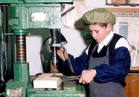 120
24
60
40
30
Обратно пропорциональные величины
- это две такие величины, если одна увеличивается (уменьшается), то другая уменьшается (увеличивается) во столько же раз.
Определите являются ли пропорциональными величины
Путь, пройденный с определенной скоростью, и время движения
Стоимость товара и его количество, купленное на определенную сумму денег
Возраст человека и размер его ноги
Периметр квадрата и длина его стороны
Масса стального бруска и его объем
Дробь и ее знаменатель, если числитель не изменяется
Решите задачу
Три курицы за три дня снесли три яйца. Сколько яиц снесут 12 куриц за 12 дней?